Pen tool
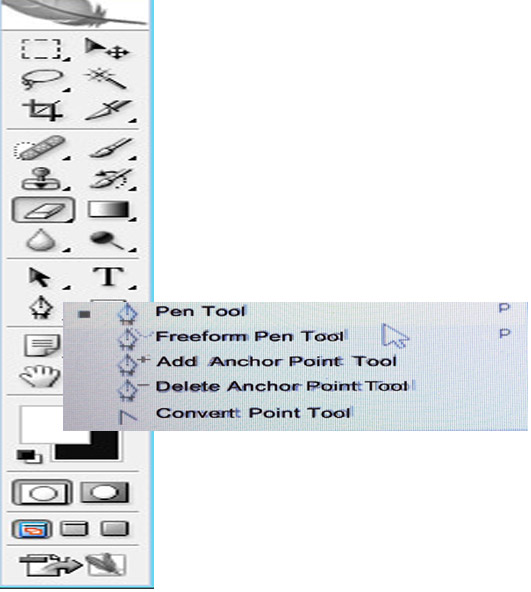 Alt키             :  한쪽 조절 바만  조절할 수 있다.
Ctrl키            :  양쪽 조절 바를  조절할 수 있다.

Ctrl +  Enter : 펜 툴로  작업한 영역 선택
                      : 시작점과 연결한다
Anchor point 추가
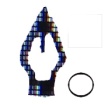 Anchor point 삭제
Exclude overlapping 
path area
Subtract from path area
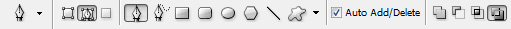 Shape layer
Add to path area
path
Intersect  path area
Pen tool
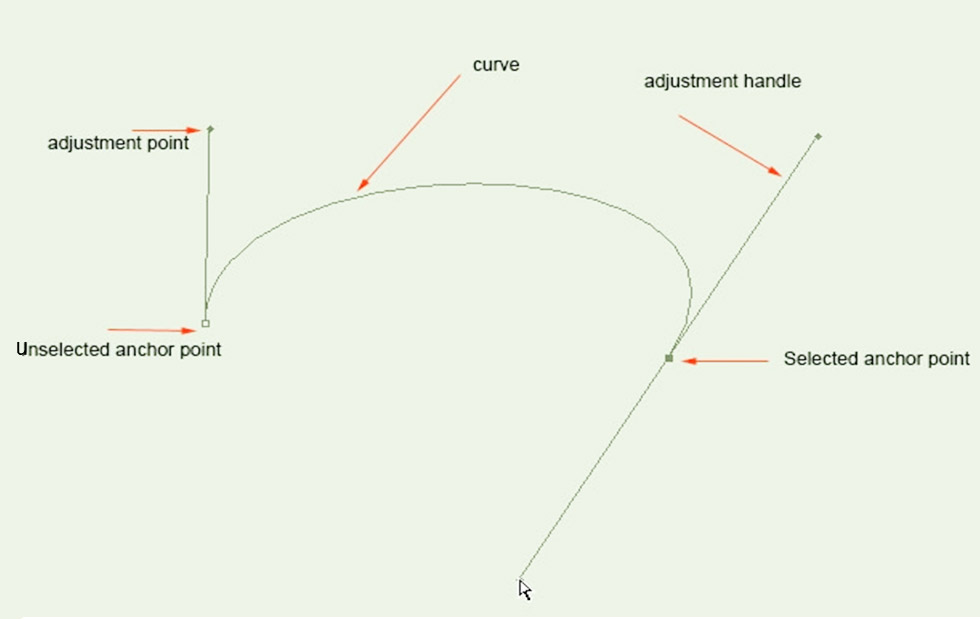 Path tool
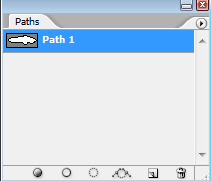 펜툴로 그린 선들은 Path에 생성되어 기록됨.
앵커 포인트 이어놓은 자취가 패스.
Path 는 최소  두 개 이상의 앵커포인트가 연결된 선을 뜻한다.
펜툴로  작업창에서 마우스 좌측 버튼을 클릭해 가며 만들어진 패스는 직선 형태나 곡선 형태를 띈다.
Work path는 파란색으로 나타남. 빈여백을 클릭하면 파란색 사라짐.
Ctrl+만들어진 패스레이어 마우스 좌측 버튼 클릭--선택영역  작업 창에 나타남.
펜툴로 또 작업하면 기존 work path  사라짐.work path 클릭하여 Save path해야. Work path가 아닌 새이름 패스로 저장되어지고 jpg나 psd로 저장하면 언제든 불러와 사용 가능
Pen Tool사용하여 사진 합성하기
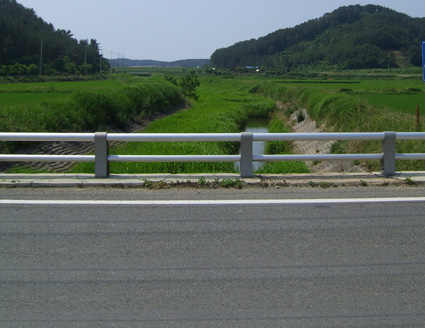 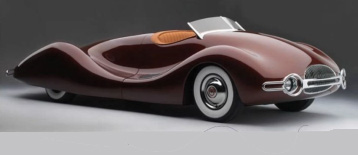 1
2
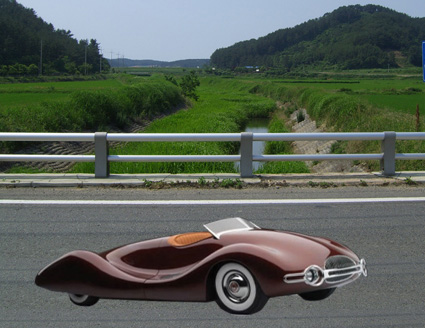 1.  사진 두 장 열기 File>Open
번 사진에서  팬 툴로  자동차 부분만 클릭함 


2.   Ctrl+만들어진 패스레이어 마우스 좌측 버튼 클릭


3.  선택되어진 자동차를 복사 Ctrl+ C
    2 번 사진에 붙여 놓기   Ctrl+ V
거꾸로 된 사진 똑바로 만들기
열기 File>Open

사진 선택> image> Rotate Canvas
         180도 , 90 CW(시계방향),  90CCW(반시계방향)
         Flip canvas  Horizontal(좌우 방향)
         Flip canvas Vertical(위아래방향)
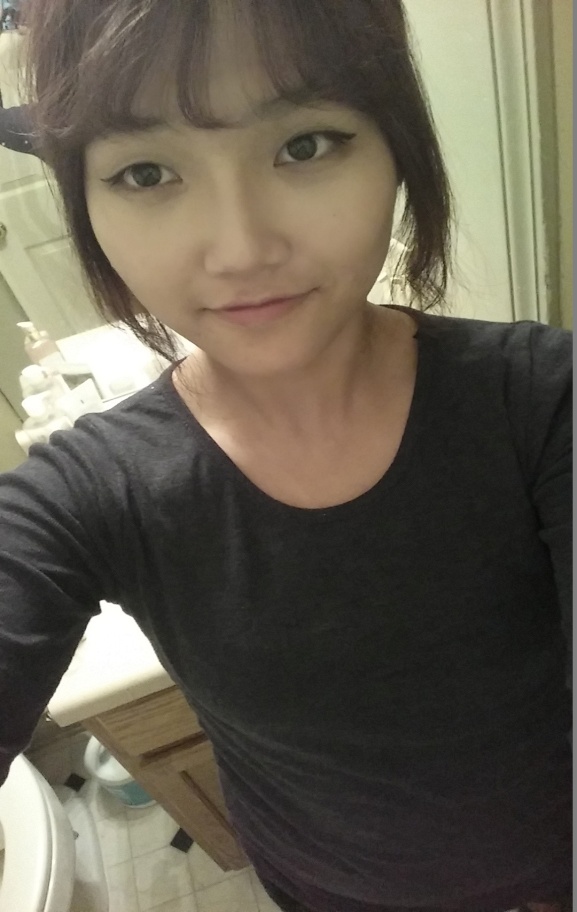 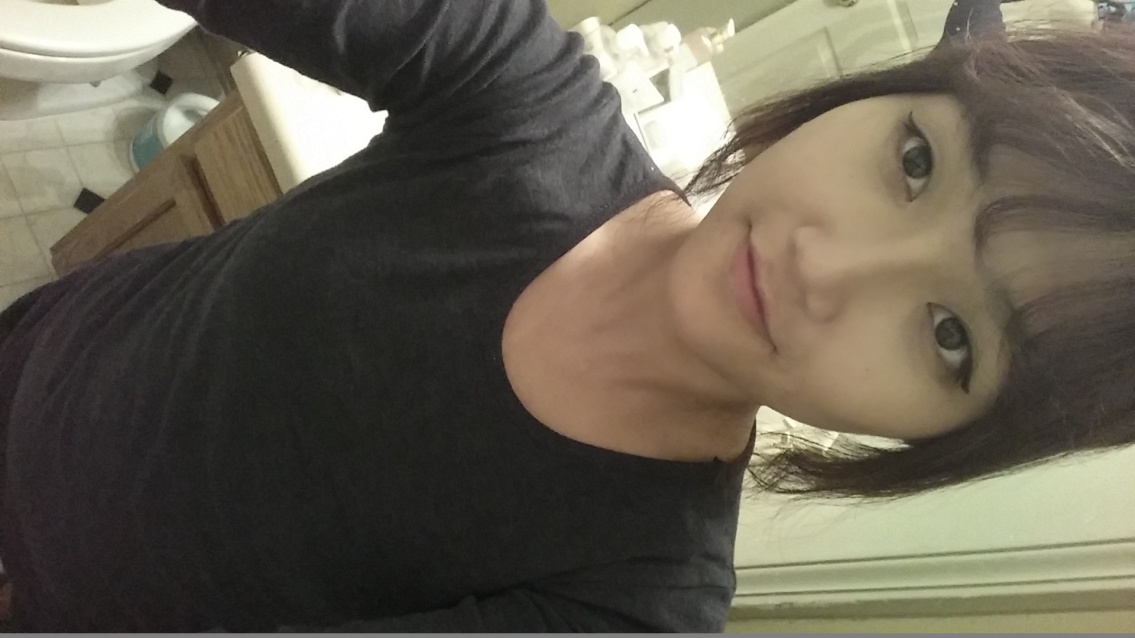